Ura or Ushiro - Sankaku – JimeRear - Triangular – Strangle
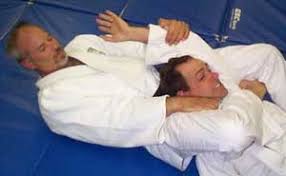 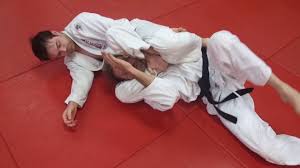 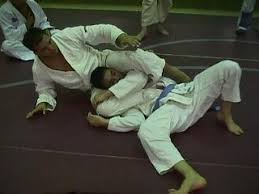